Super Goal 1
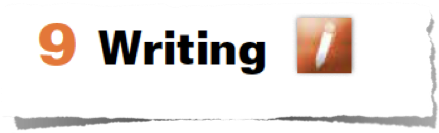 Warm up
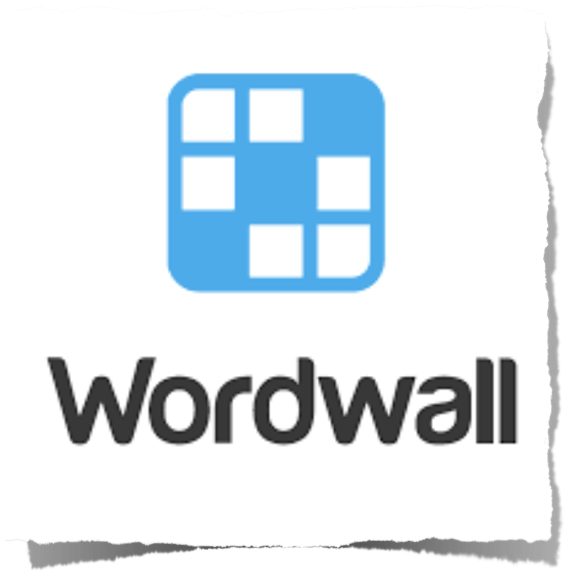 What are the Lesson’s Objectives
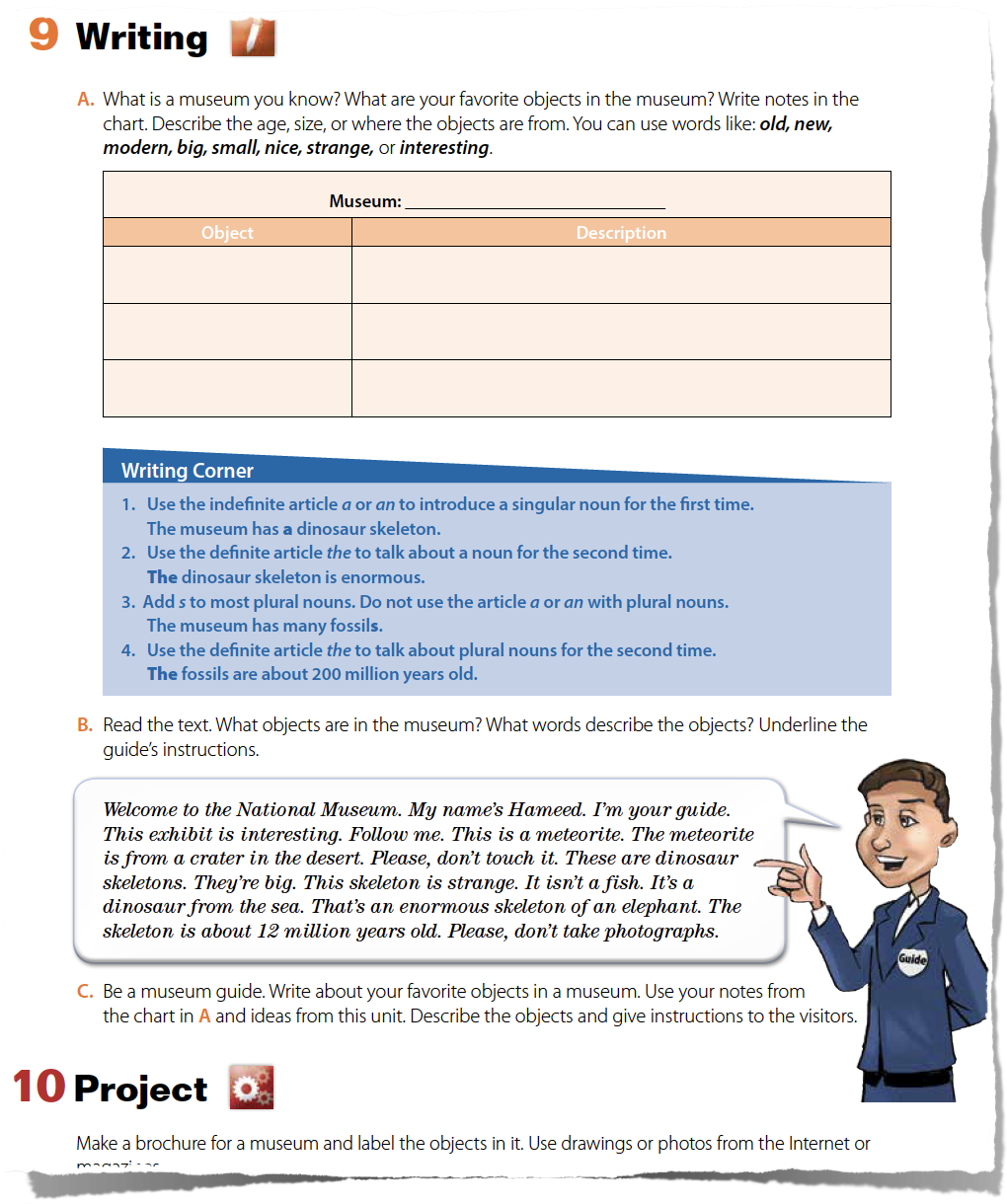 Page 24
Lesson’s Objectives
At the end of the lesson you will be able to :
Read & Write about things in a museum.
Organize your ideas.
Establish the main idea.
make a connection between ideas.
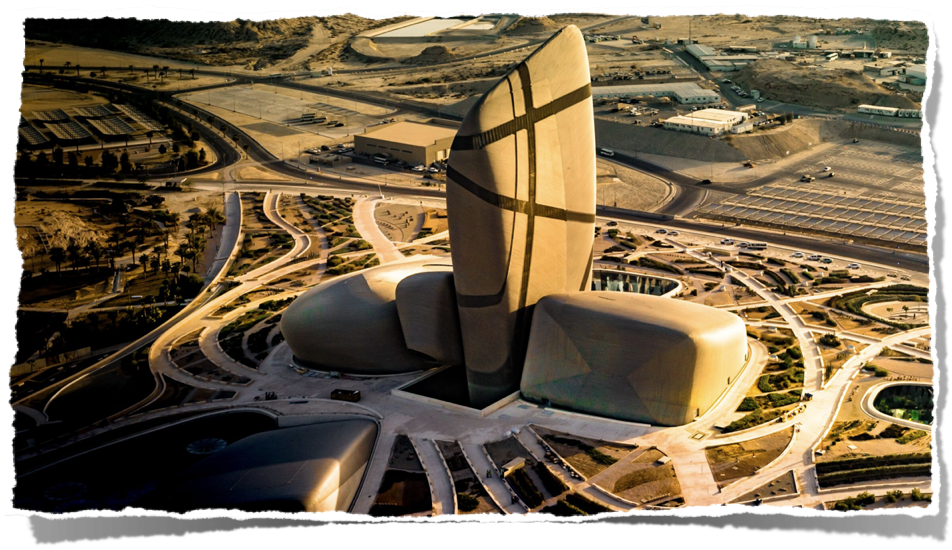 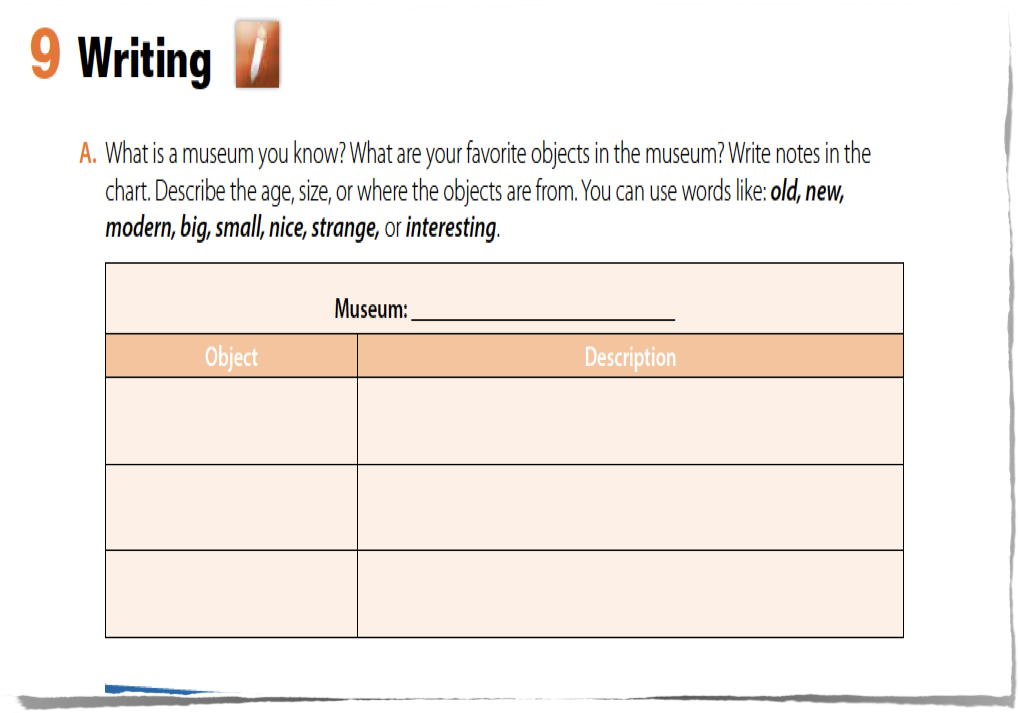 Ithra
Like the old Islamic art and interesting islamic pieces from the world
Paintings and
sculptures
Like the strange animals that found in Arabian Peninsula.
Animals
Like the modern and big screens with interesting sound effect.
Interactive gallery
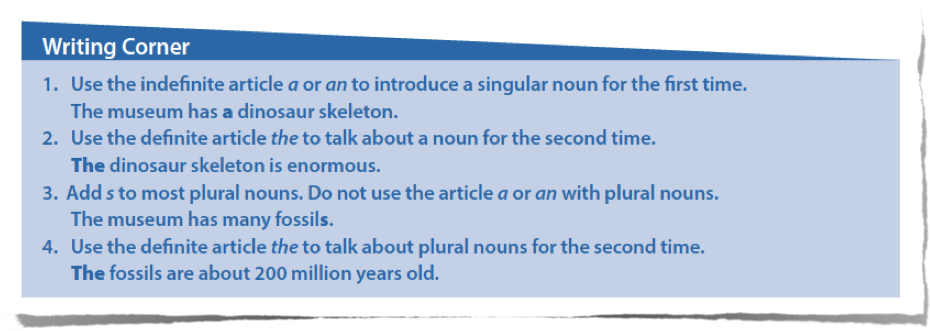 This is a classroom. The classroom is big.
That is an apple. The apple is red.
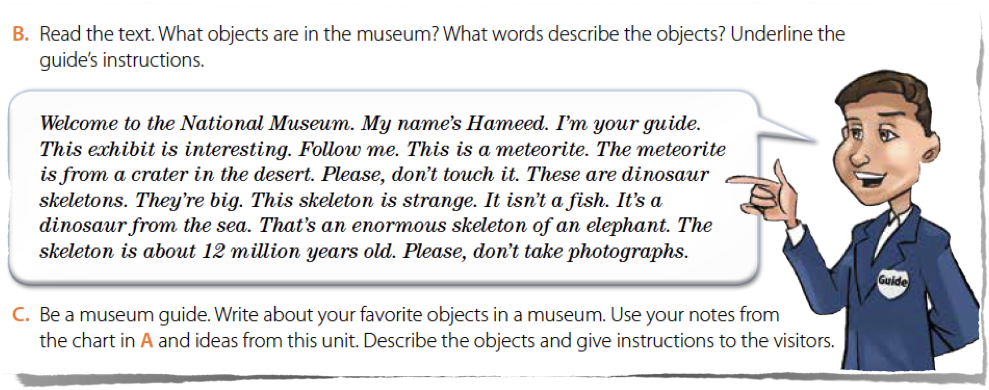 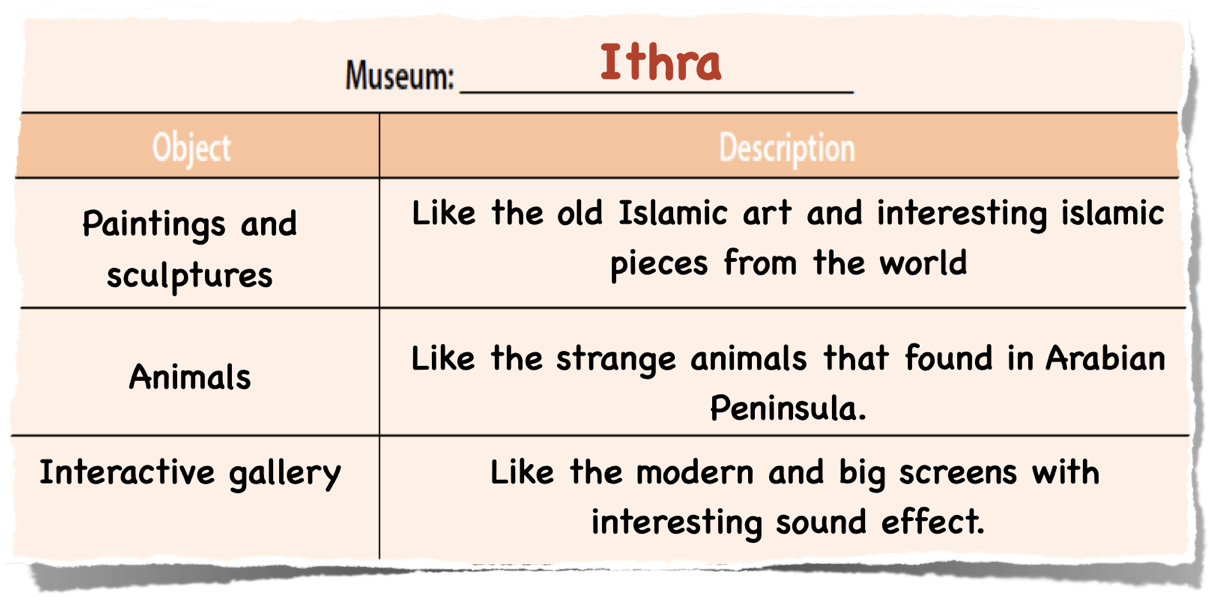 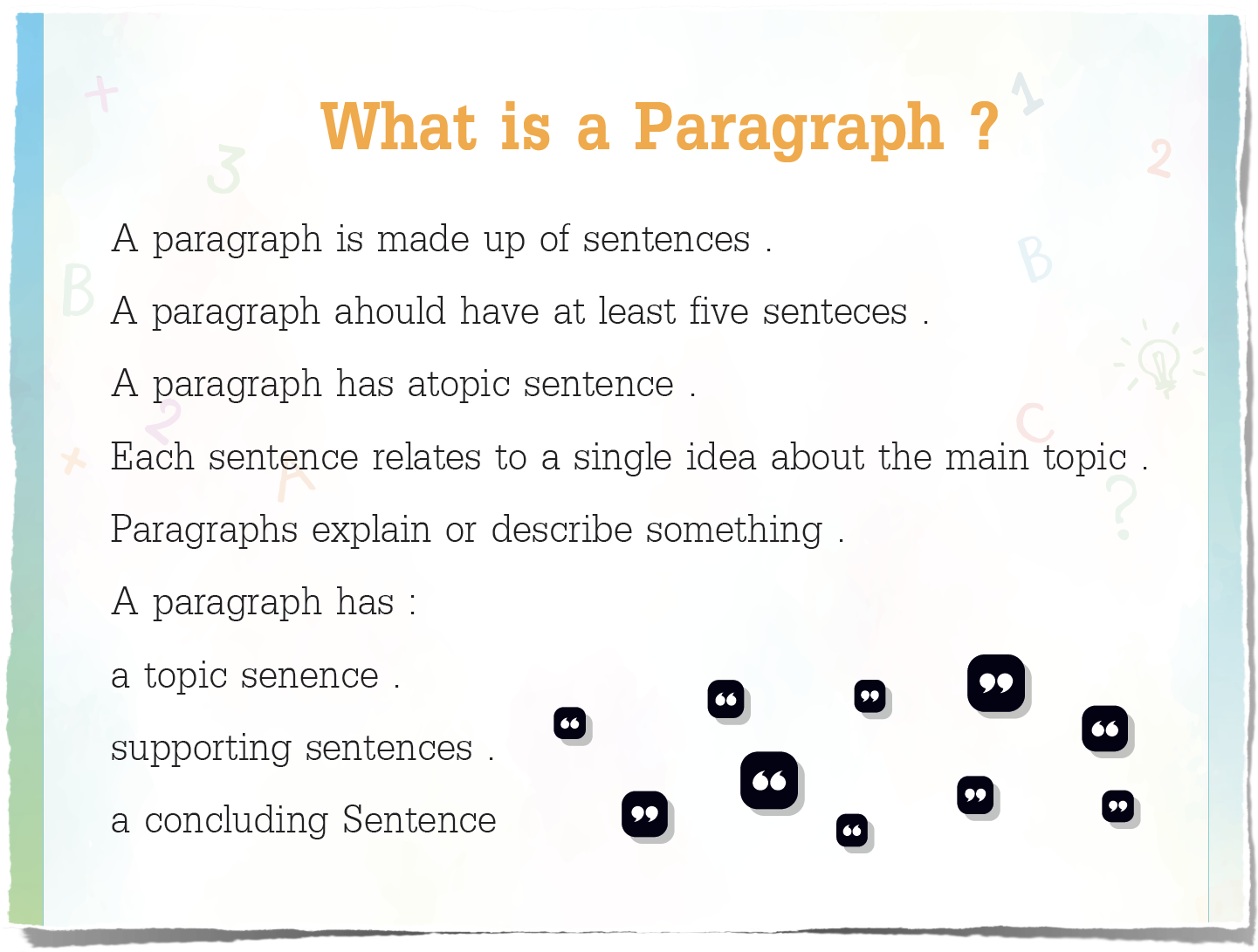 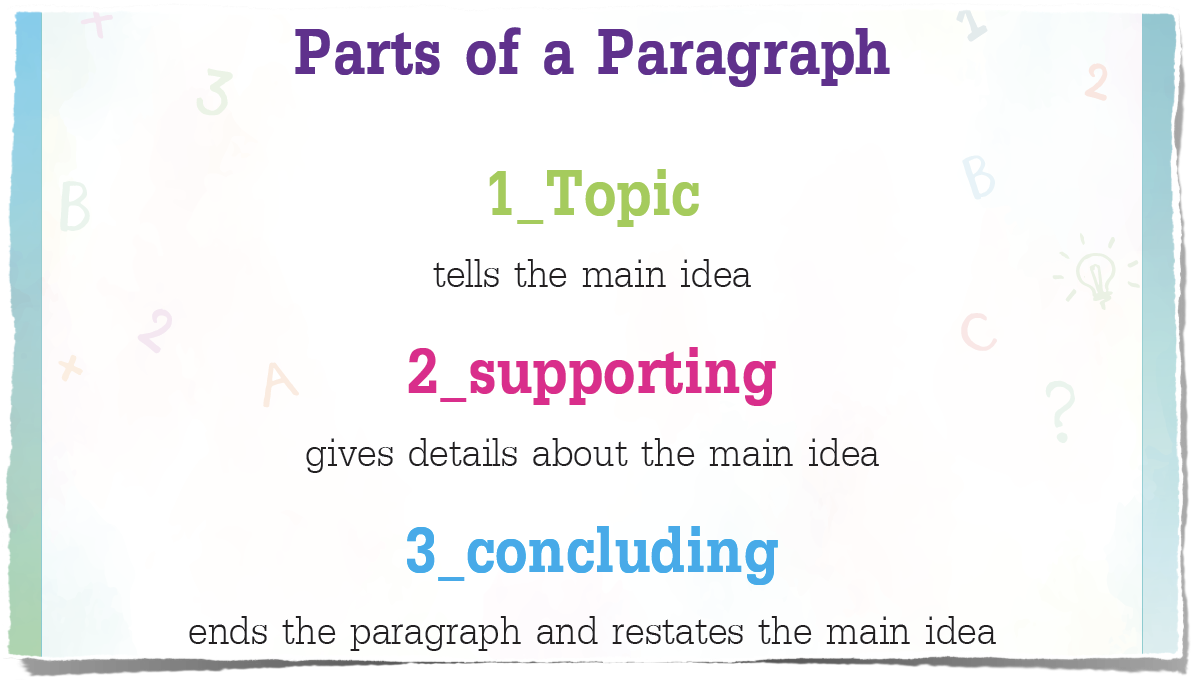 Where is the topic sentence?
Where is the supporting sentences?
Where is the concluding sentence?
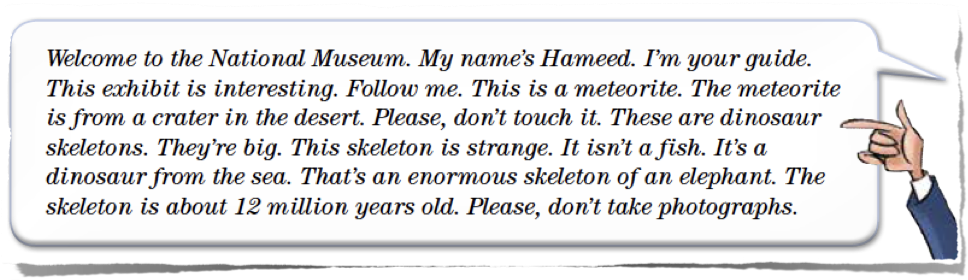 Write a topic sentence to show what the whole paragraph is going to be about.
How to start the paragraph:
Welcome to the __________ . My name is __________ I am your guide. I will show you my favorite objects in the museum . Follow me. This is a __________ . It is __________
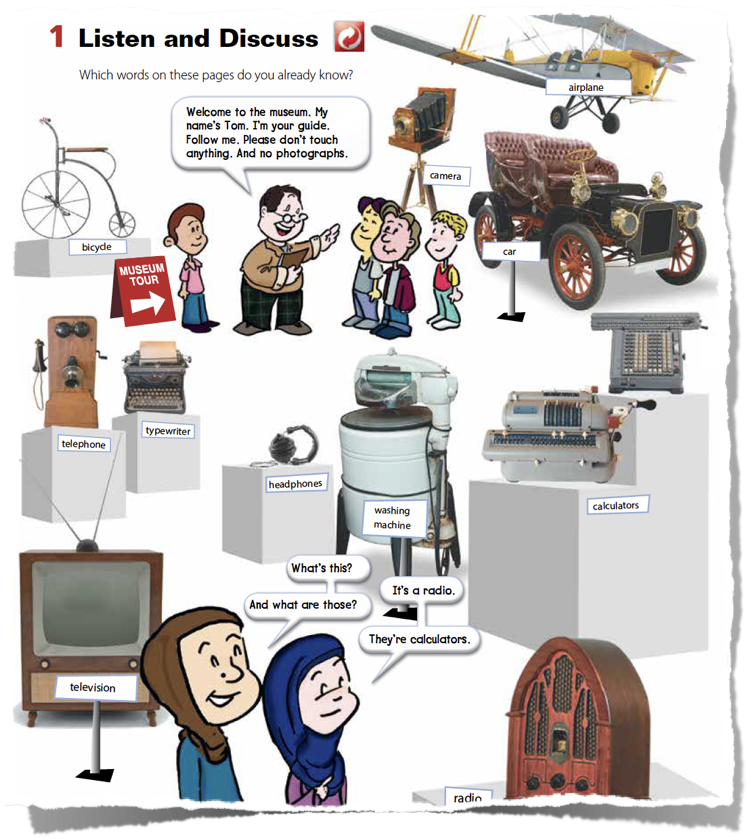 Add some instructions.
“Homework”
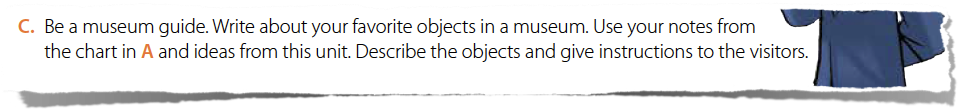 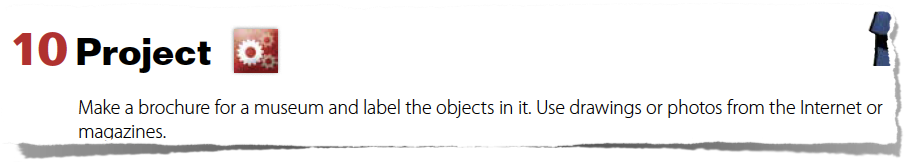 Presented by
Noha Al Jammaz
o